Fig35_01
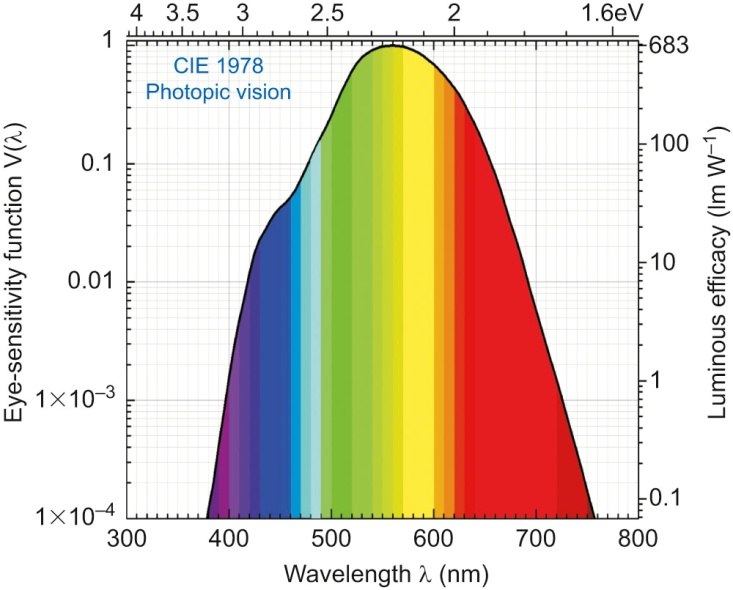 © Materials Research Society 2012
Fig35_02
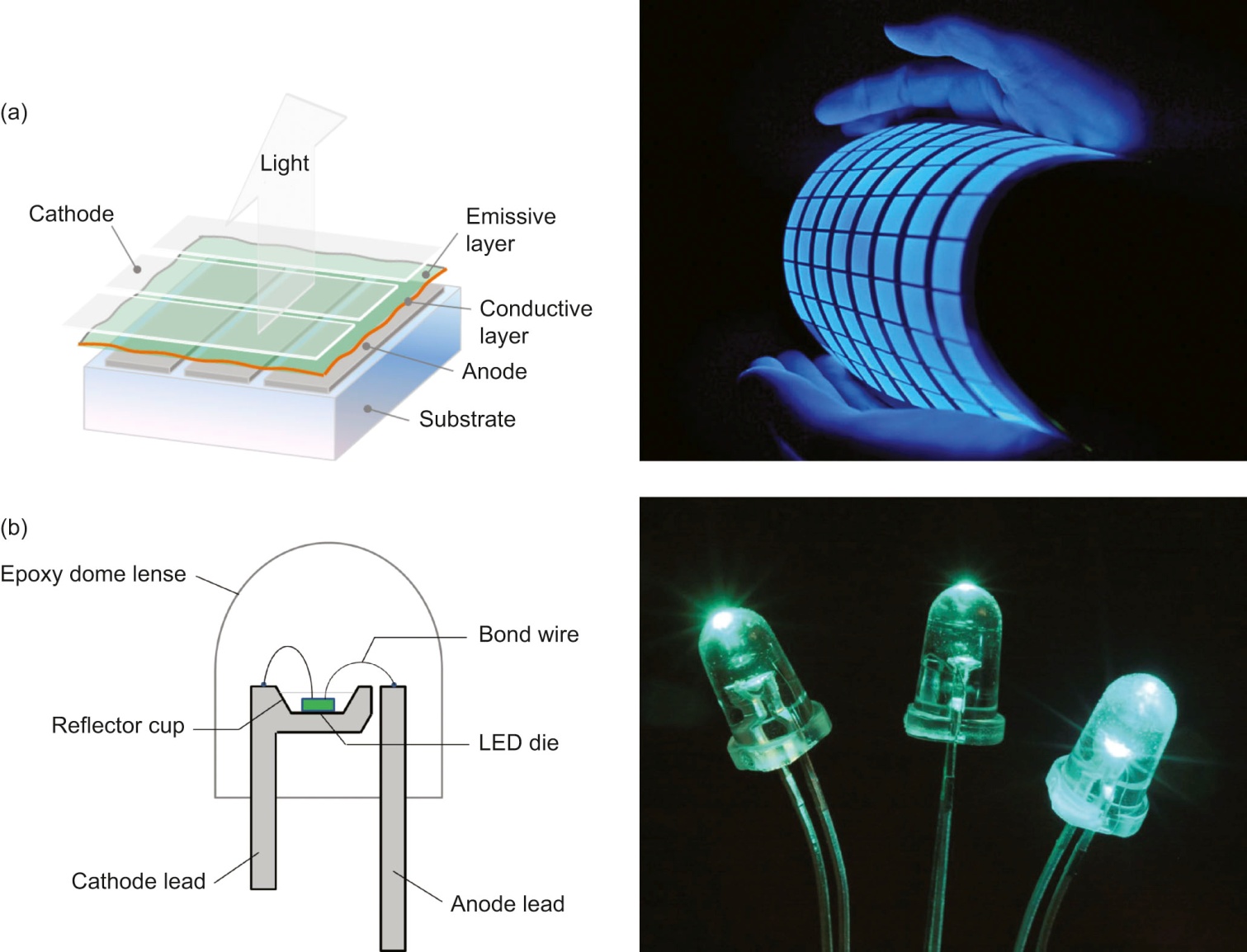 © Materials Research Society 2012
Fig35_03
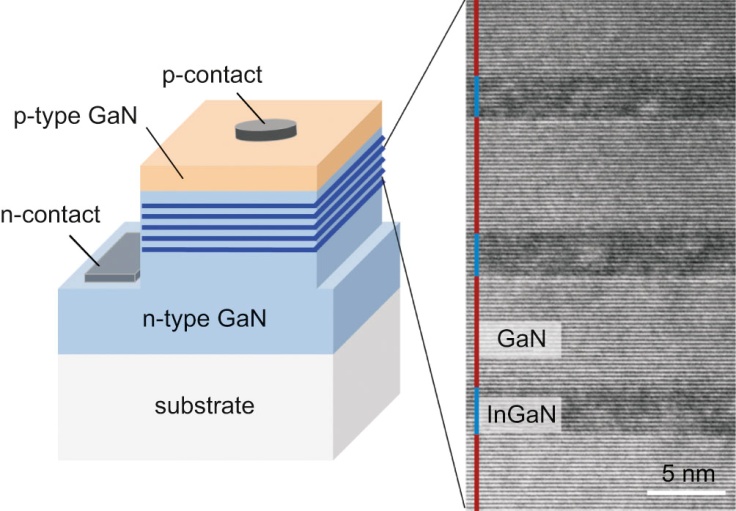 © Materials Research Society 2012
Fig35_04
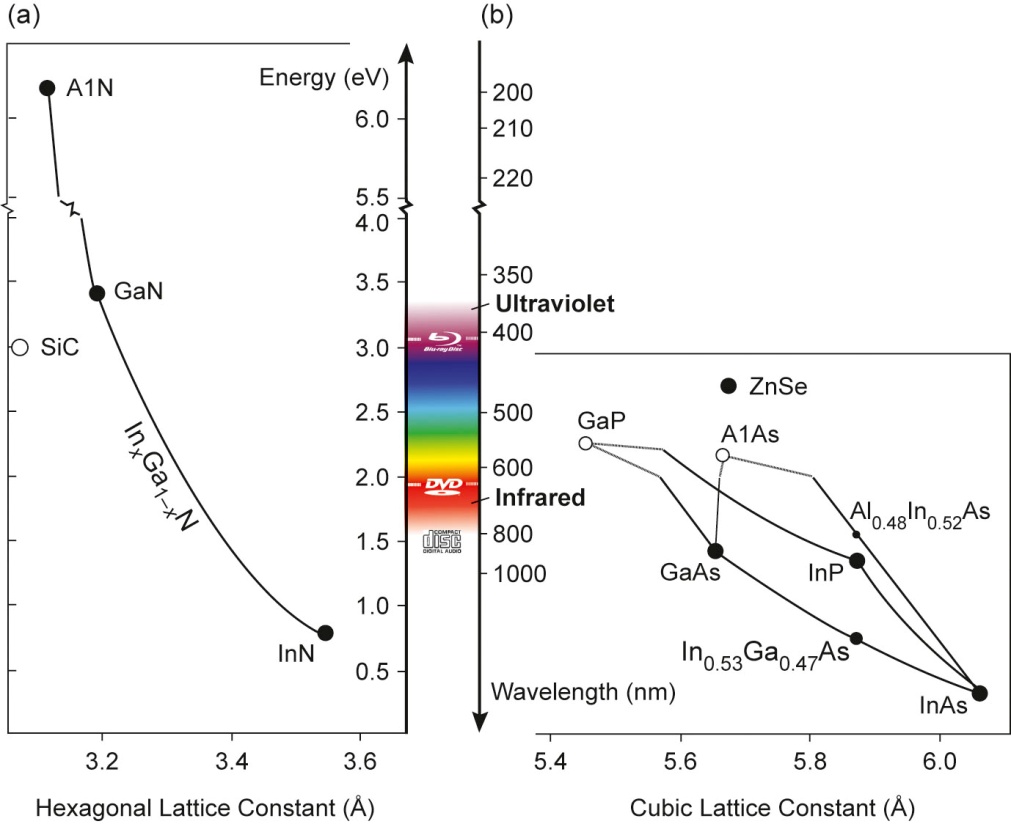 © Materials Research Society 2012
Fig35_06
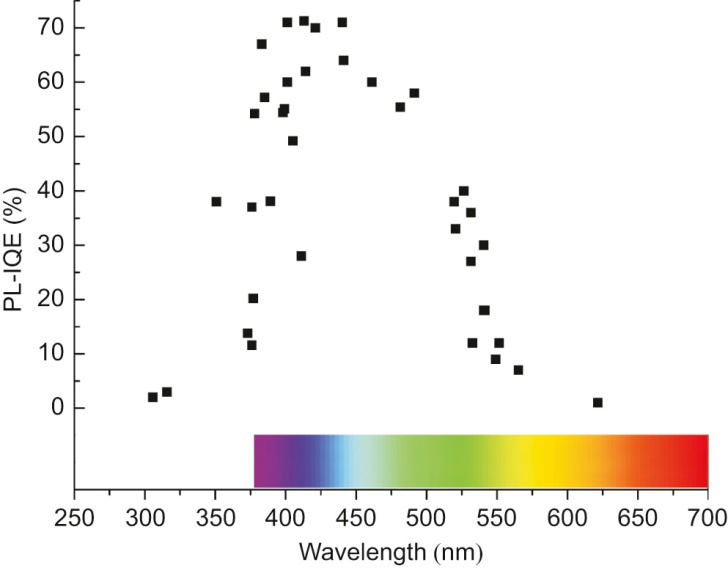 © Materials Research Society 2012
Fig35_06
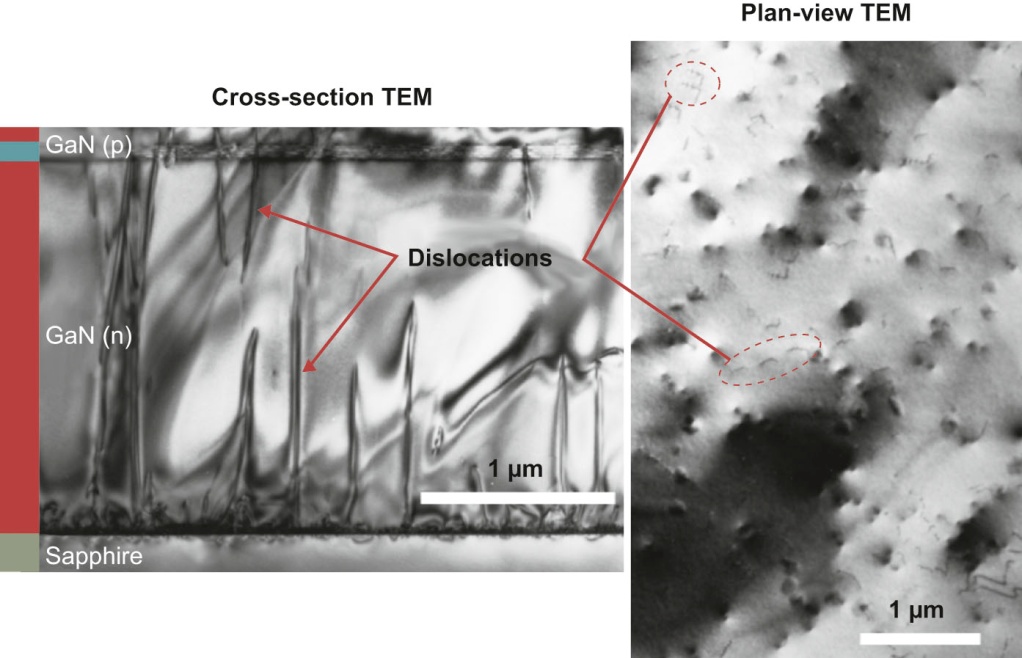 © Materials Research Society 2012
Fig35_07
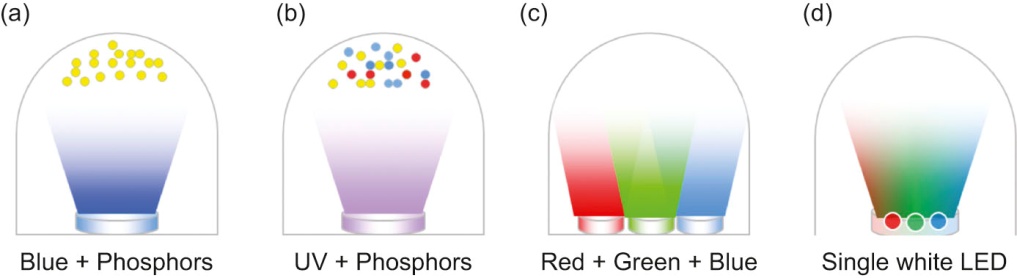 © Materials Research Society 2012
Fig35_08
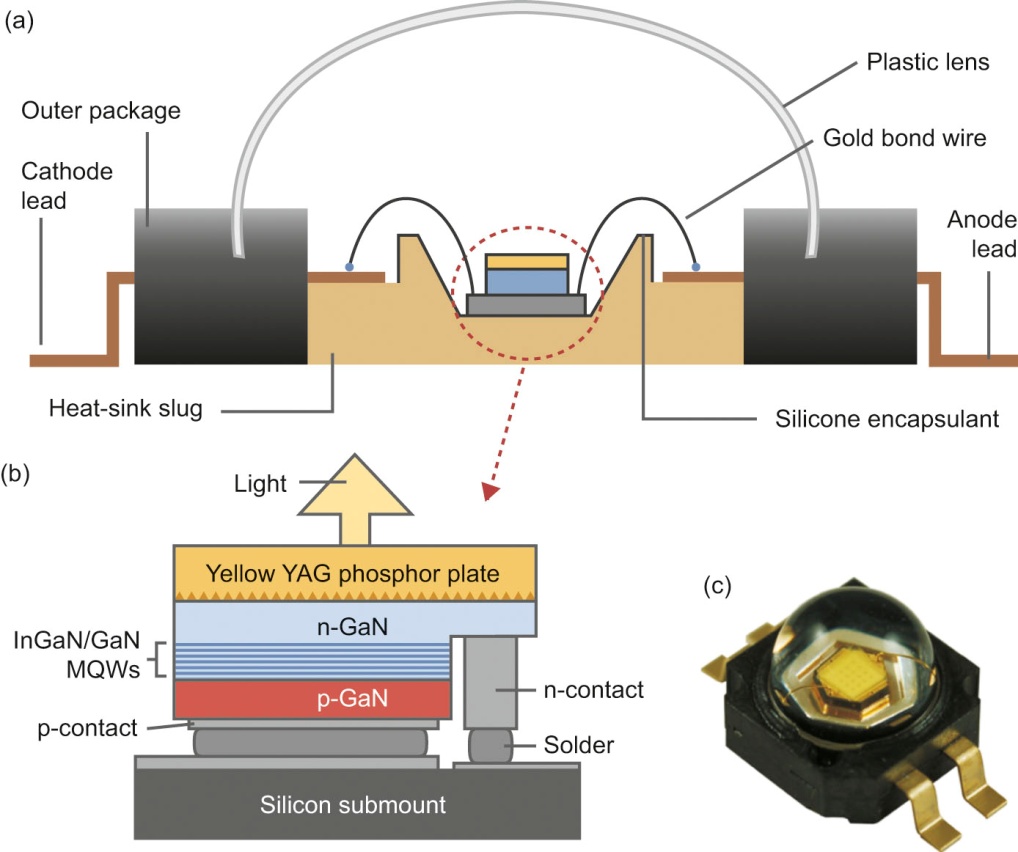 © Materials Research Society 2012
Fig35_09
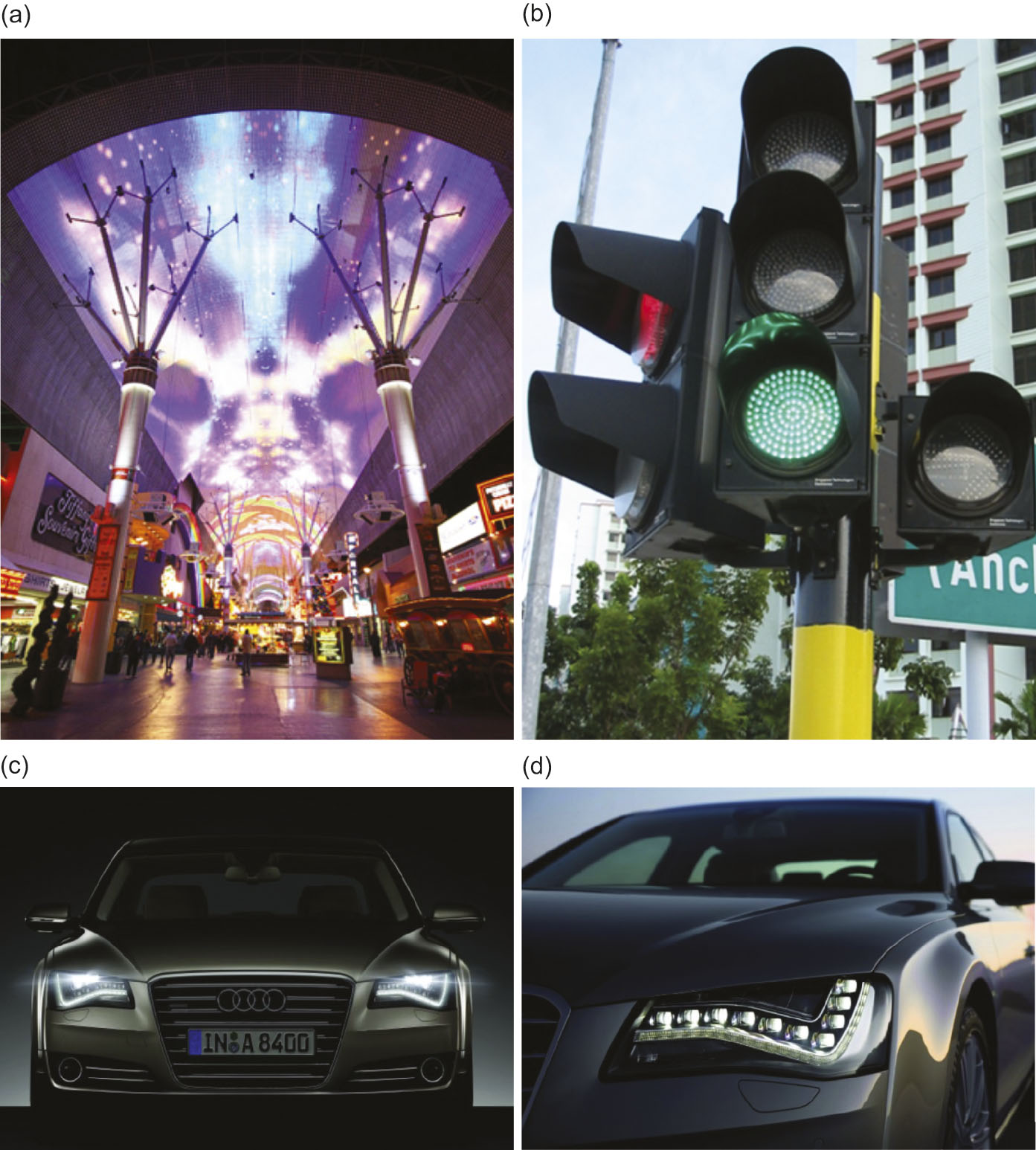 (a) Photo by Scott Roeben, reproduced with permission
(b) © Materials Research Society 2012
(c) and (d) Photo from LEDs Magazine, reproduced with permission
Fig35_10
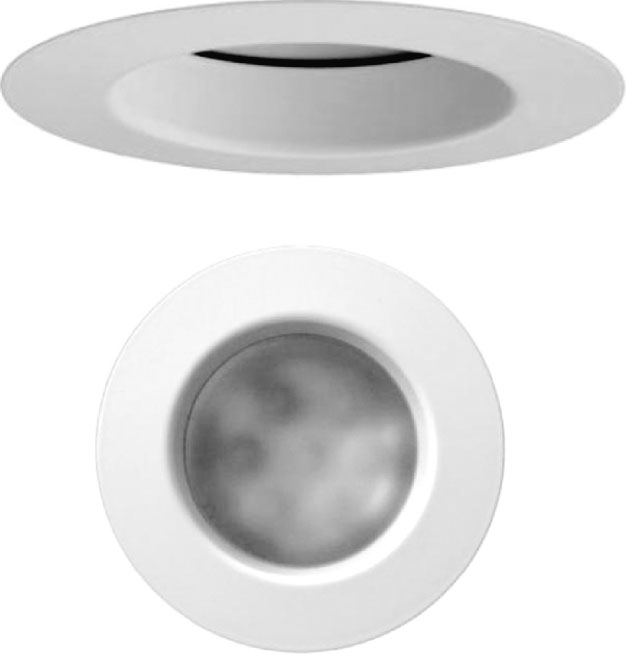 © Materials Research Society 2012
Fig35_11
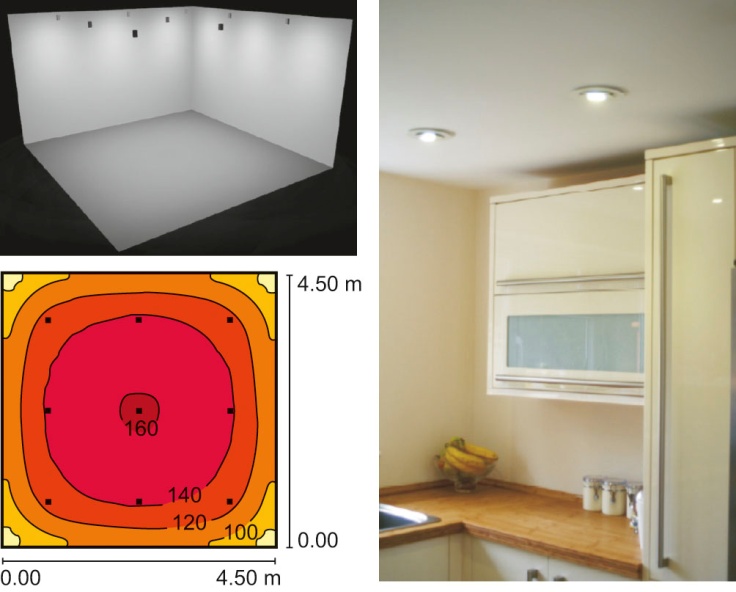 © Materials Research Society 2012